Internationalising the curriculumUniversity of ManchesterSchool of Health
Sally Brown
http://sally-brown.net
Twitter @ProfSallyBrown
Emerita Professor, Leeds Metropolitan University,
Visiting Professor, University of Plymouth, University of South Wales and Liverpool John Moores University
Rationale for this workshop:
Manchester University, like many in the UK, is a global university with many international staff and students, working in the UK and transnationally, which has potentially many benefits for all involved, particularly in terms of the growth of cross-cultural capability. Nevertheless, it can be helpful to clarify expectations for all about substantial differences that exist between educational paradigms, pedagogic modes and practical arrangements for learning and assessment.
This workshop will provide opportunities for participants to:
Review some of the differences in approach students and staff are likely to encounter in the higher education environment;
Discuss how curriculum design can be more inclusive of international perspectives;
Consider how some of the most common surprises and misunderstandings around teaching, learning and assessment can be avoided;
Plan a variety of ways in which the Midwifery curriculum can incorporate best international practice.
Provisional programme
9.15 	Tea and coffee on arrival
9.30 	Building global approaches into the curriculum and fostering cross-cultural capability
10.45 	Coffee and tea
11.00 	Diverse international approaches to teaching and assessment
12.00 	Lunch
12.45 	International perspectives on assessment and feedback
2.00 	Tea
2.15 	Enhancing curriculum design across our programmes
3.30 	Close
Discussion Activity
What surprises have you experienced teaching and learning in diverse nations?
Building global approaches into the curriculum and fostering cross-cultural capability
What do we mean by internationalisation?
The OECD (1999) defines the internationalisation of higher education as “the inclusion of an international dimension in all university activities”;
Bremen and van der Wende describes it as “an international orientation in content, aimed at preparing students for performing (professionally/socially) in an international and multicultural context, designed for domestic students and/or foreign students” (in Hunt and Chalmers, 2012, p10);
Internationalisation is about enrichment of the whole university through the building of cross-cultural capability (Killick) rather than just making money from recruiting students from around the world.
What does an internationalised curriculum mean?
‘The international classroom requires teachers to be skilled managers of a complex teaching and learning environment. They must not only possess the abilities associated with ‘good teaching’ but be efficient intercultural learners who use cultural diversity in the classroom as a learning resource’. (Leask, 2007, p.87).
‘The features of internationalised curricula reflect the varied rationales behind them: early and less developed models will focus exclusively on content, but more complex models encompass references to knowledge and skills, sometimes to behaviours and, where the rationale is values-based, to attitudes.’ (Jones and Killick, 2007, p.112).
But how does this apply to me?
Internationalised content refers to the selection of global and intercultural subject matter and the ways in which assignments focus on variations in professional practices across cultures; 
There can be resistance in some subjects to seeing there is any need to internationalise the curriculum: indeed some see it as challenging to their professional integrity;
For example, a Science teacher quoted by Clifford in Trowler et al 2014 says: “Chemistry covers all cultures, there is no way it is culturally differentiated between chemistry here and chemistry in the US, Chemistry in Britain, in China in Nigeria in Columbia”; 
But cultural sensitivity becomes important in relation to the kinds of analogies we use in our explanations, and in our applications of theory to practical contexts.
What do we expect our students to do?
For some students, argument and debate may be unfamiliar and profoundly uncomfortable if they are used to contexts where consensus is key; 
If your home nation is one where dissent is highly unpopular/dangerous, asking students to take a personal (and perhaps controversial) position on an issue can be very frightening;
In Europe and some other nations, learning is seen as a partnership with high expectations of both partners, whereas for some students there is an expectation that teaching is active and learning is passive. However, just like in dancing, we need activity/agency by both partners!
Students in the classroom
The differences in status gap (for example, as shown by physical position) between students and tutors from nation to nation can be disconcerting for students in new environments;
Levels of formality vary, for example, in how lecturers dress and how they expect to be addressed (‘Sally’ or ‘Professor Brown’?);
There can be issues around students who are not prepared to ask questions in class or seek support, for fear of ‘losing face’, or causing the teacher to ‘lose face’;
Students from countries where the collective voice is predominant, or where there is a culture of non-verbalised debate and unspoken thought sometimes find Dutch or UK classroom debates alienating.
In some nations, assessment is solely about judging outputs, but other purposes can include:
Determining readiness to progress to the next level of study;
Deciding with what grade or classification students will graduate;
Enabling a judgment to be made about whether a student is fit to practise in a clinical or other professional setting;
Determining whether professional requirements have been satisfied sufficiently to achieve professional accreditation;
Providing statistics for internal and external agencies.
There are considerable variations in expectations concerning feedback on:
Type (oral, written, in-person, face-to-face?);
Volume (just ticks, or detailed and extensive developmental comments?);
Timing (within a set period, eventually?);
Purpose of feedback (corrections, comments on effort, advice for improvement, pointers towards helpful resources?);
Explicitness of criteria and the amount of support students can expect if they are struggling with work.
Religious, social and ethnic considerations
For students from some cultures, making direct eye contact (with ‘superiors’, the opposite sex or anyone) may be unacceptable, and yet in presentations, it may be an assessment criterion;
Fasting is a key part of some religious observations, which can have real implications for concentration and capability in class and in exams, (so culturally sensitive HEIs bear this in mind);
Interaction in classrooms between students of diverse cultures can be problematic on occasions: groupwork can particularly be a locus of conflict or confusion;
In some nations what is regarded elsewhere as positive assertiveness and confidence can be seen as crass arrogance.
HEIs and nations must recognise we work in a global environment
To succeed in a highly competitive global environment, HEIs have to behave inter-culturally and cross-culturally, and dominant cultures must be sensitive about not imposing their cultural, pedagogic and academic expectations on other parts of the world.
Student and staff mobility, the impact of transnational education, a readiness by some nations to teach undergraduates as well as postgraduates in a language other than their own to protect and enhance recruitment, and the ubiquity of international software and platform providers all mitigate against drawing up the barricades around our own national university systems.
Cultural sensitivities
It’s necessary for all staff to recognise their personal and professional positions in relation to internationalisation, since none of us are coming from a culturally-neutral perspective;
International staff and home staff working transnationally tend to be more perceptive about their own personal locus for those who work solely in their home countries;
We must avoid the risks of cultural intrusion and perceived imperialism in our implied beliefs that our ways of curriculum delivery and quality assurance are always best.
Pedagogic terminological confusions
In the UK ‘assessment’ encompasses the act of marking, grading and giving feedback on assignments but in the US it means the comments students give on our teaching and vice versa, with significant international variation;
‘Faculty’ in the UK is an organisational term to describe groups of subjects or departments, but in the US the term means academic teachers;
The term ‘instructor’ is used in the US for teaching staff, but in the UK these are technicians;
‘Professor’ in the UK is a status only reached after extensive application processes, but is more widely used elsewhere;
University staff in the UK are all ‘employees’, but in the US it means professional and clerical administrators;
What in the US are termed ‘Administrators’ are called Senior Managers in the UK.
Education in universities needs to be a joint endeavour in which learners and teachers work in partnership
This can never be a completely equal partnership, as the requirement for academics to make professional judgments on the achievements of students means there will always be a power imbalance between the two groups. 
Nevertheless, the balance of power is shifting, and a recognition of the importance of co-working, communicating effectively, and recognising the drivers that prompt the actions of both is essential.
Students in many nations take important roles within quality assurance activities and contribute actively to curriculum design.
Fostering partnerships in the Global environment
There are surprisingly varied assumptions made about how learning, teaching and assessment are actually undertaken in universities in different nations;
Greater mutual understanding in these of areas can be enormously helpful in supporting student learning, ensuring academics have fulfilling careers, and helping to make universities supportive learning communities;
We must balance our academic confidence with cultural humility.
Diverse international approaches to curriculum design, delivery and assessment
Internationalising curriculum content
Do you present students with global examples in your teaching and assignments tasks, or are your case studies and examples drawn solely or principally from your own nation and maybe one or two others?
Do you consider the implications of some of your historical or cultural references which might be unfamiliar to students from diverse national backgrounds?
Do you make it possible for students to draw on their own subject-related experiences in classroom discussions and activities, for example, different legal or practical contexts?
Is there transferability of practices and capabilities to home contexts for students seeking employment post-graduation?
Pedagogic terminological confusions
In the UK ‘assessment’ encompasses the act of marking, grading and giving feedback on assignments but in the US it means the comments students give on our teaching and vice versa with significant international variation;
‘Faculty’ in the UK is an organisational term to describe groups of subjects or departments,, but in the US the term means academic teachers;
‘Course’, ‘module’, ‘program’ and ‘programme’ have diverse definitions;
The term ‘instructor’ is used in the US for teaching staff, but in the UK these are technicians;
‘Professor’ in the UK is a status only reached after extensive application processes, but is more widely used elsewhere;
University staff in the UK are all ‘employees’, but in the US it means professional and clerical administrators;
 What in the US are termed ‘Administrators’ are called Senior Managers in the UK.
Professional expectations of staff. Is there an expectation that you:
Undertake training in how to teach in universities?
Review (formally or informally) your own teaching practice periodically as part of personal practice or annual performance review ?
Undertake peer observation of teaching?
Support and mentor colleagues new to teaching in higher education (including doctoral students)?
Seek recognition of your professional practice, for example, through Higher Education Academy Fellowships, Senior Fellowships/ Principal Fellowship?
Diverse pedagogic approaches and contexts across the world
Is your principal model of teaching one of transmission of knowledge or do you review learning as a partnership between teachers and students?
Is the knowledge base you use ubiquitous or transactional?
Do you value robust discussion in class, or is it more important to achieve consensus?
Is there a significant power distance between academics and students, or is the pedagogic context quite informal?
Diverse learning contexts: how far do you:
Socialise with students outside class time?
Encourage interruptions and questions in lectures?
Encourage students to express opposing views and disagree publicly with you?
Provide multiple submission opportunities for assessed work?
Allow students to negotiate higher marks? 
Timetable required activities at weekends / in the evening?
Expect students to stay away from home overnight e.g. on field trips?
Accept gifts from your students?
Do we have comparable technological environments? Do you expect your students to:
Have access to the internet at home? 
Bring their own devices to class (BYOD) and use them in lessons?
Submit assignments and receive feedback electronically?
Access core subject content on-line before they come to classes? 
These practices are ‘old hat’ in some places and deeply unfamiliar elsewhere.
Are there shared concepts of student support? Do you
Adopt a close, caring and nurturing approach to students where the teacher's role is akin to that of a parent?
Will you proof-read or copy-edit student work?
Regularly stay after lectures for 30-60 minutes to answer questions?
Regard students as independent, autonomous adults, capable of making their own decisions of how much and how hard to study?
Principally have contact with students in lecture theatres or is there much contact on an individual level?
Do parents have a central role in the educational transaction?
Variations in approaches based on cultural factors
These can centre on the extent to which historical texts and previously accumulated knowledge is respected and how much students are expected to have their own ideas, how far authority figures, including teachers are respected (or not) and in particular, how far it is acceptable to be overtly critical of authoritative texts or figures and whether a ‘correct’ answer is sought and the extent to which alternative responses are acceptable. 
(Ryan 2000)
Cross cultural variables comparing the Australian and the Chinese context include:
Collectivism: harmony is valued and vigorous debate is avoided;
Power distance – structured hierarchical relationships impact on tutor/student interactions;
Uncertainty avoidance – rules reduce uncertainty and Chinese students are likely to accept vague instructions without asking for clarification;
Masculinity/femininity – male assertiveness competitiveness and toughness tend to be valued above ‘female’ caring, nurturing and concerns for relationships.
More cultural variables
High/low context communication styles – high context communicators expect their intention to emerge from reading between the lines while low context communicators discuss very specific topics, ask direct questions and expect direct answers, and talk specifically and straight to the point;
The concept of ‘face’ – people need to preserve their own sense of positive self-approval and that of others;
The concept of insider/outsider – there is a difference between the ‘in-group’ and the ‘out-group’ which interferes with friendship formation and interaction.
(after Chung and Ingeleby, 2011, p176-180)
Managing change for Chinese students studying in the UK, Gu (2011)observes:
Chinese students come to the UK for language and cultural experiences, but primarily for academic accreditation;
Academic achievement and personal independence are the most important achievements for most students;
While some students fit in better socially than others, most have managed well in their academic studies;
The most profound change lies in their success (or otherwise) in managing the influences which challenge existing identities;
There is an important relationship between students’ sense of belonging, identity and self-efficacy;
They experience 3 major aspects of change: (i) interculturality: cross/intercultural experiences; (ii) Maturity: human growth and development; and (iii) Intellectual development.
Chinese students can experience:
Learning shock, particularly relating to the learning and teaching environment e.g. in relation to autonomous learning and self direction – imposing psychological and emotional strain, particularly if they feel isolated from friends and family;
Identity change: developing maturity and interculturality. For many it can be a joyous personal experience, (Gu talks about it potentially as like ‘rebirth’) but for others it can be a bitter journey which ends with frustrations and failures.
Qing Gu (2011) ‘Managing changes and transitions’ pp. 141-148
Turner (2006) quotes some Chinese students talking about their UK learning experiences:
“In Chinese [there is] a saying. "There is no bad student, just a bad teacher."…Because every student, every people, they can learn. Why they didn't learn well, maybe is the method of the teacher…the teacher has some problems. They cannot teach the student well.” (YMX, p.7)
“Actually, I like to write article that use my own point of view. I do not like to use other people's point of view instead…But I think most people believe that you have to quote some people from the gurus or there very famous people in this field – you have to quote them. But I think…the people who want to know what you studied, what you learned from your work, they have to see your own idea, not what you quoted from another work”. (WS, p.26)
More verbatim quotes
“Communicating with the lecturer is a very problem also…You know, here [in the UK], it is (knocks on table), "sir, miss, can I come in?" (Raises his voice) "Yes, come in please, yes." The lecturer is something like hiding in a very small, closed room. The lecturer puts on the paper, 'I will only see students on a Monday, only for one short slot of time.' Only I can see the lecturer on a Monday at this time. Oh, it is not quite easy, I think. But I can't just knock on the door and say, "Miss, I have something to show you," something like that…That is, maybe like this, "from Wednesday to Friday, don't see me at all, please." Something like this. The students so scared. If I really got some problem on Friday, I have to wait until next Monday and maybe it is nothing." (LG p 9-10)
“I do not think they very care about us. (HLG, p.25)”
She describes her insights from her research:
‘Essentially they were left to try and grasp UK academic culture almost piecemeal from those tangible practice-based aspects of life e.g. rules about referencing and plagiarism etc, to which, as students, they not only had access but also were required to master quickly in order to successfully obtain their degrees.
The insights I have gained as an academic here are considerable, providing some obvious indicators of ways to frame academic practice to anticipate and respond to the anxieties of Chinese students. I now attempt make the context and rationale for the structures and practice of my teaching clearer, especially in the area of UK academic values and conventions. For example, I explicitly discuss differences in cultural knowledge traditions and explore cultural diversity issues with students when I begin to teach them’.
Discussion Activity
How might these concepts impact your learning environment here?
International perspectives on assessment and feedback
Assessment practices vary hugely globally and this can perplex students. There are variations in:
Expectations on whether a correct answer is sought, which can be highly variable (Ryan);
Methodologies and approaches to assessment; 
In N Europe/Scandinavia there is wider use of oral exams than in many other nations;
There are huge variations in the amount of computer-supported assessment across nations;
The expected word count of assignments and duration of exams is highly variable;
Pass marks, which are by no means standardised (40%-80% in my experience); 
The level of support provided on pre-submission drafts.
What is being assessed?
In some nations accurately demonstrating the learning off by heart of tutor-delivered content is most highly prized, whereas elsewhere, use of that information in context is the prime expectation. As Beetham (2010) proposes: 
‘When the focus is on accuracy of reproduction, learners will be given opportunities to practise the required concept or skill until they can reproduce it exactly as taught. When the focus is on internalisation, learners will be given opportunities to integrate a concept or skill with their existing beliefs and capabilities, to reflect on what it means to them, and to make sense of it in a variety of ways’ (Beetham, 2010, p.33)
The literature and our own experiences suggest there are differences between:
Why we assess (purpose in some nations is primarily to test what has been taught but elsewhere assessment is seen as central to learning (A4L));
What we assess (product, process, theory, practice, knowledge/subject content, skills/competences, employability);
How we assess: some countries use a vast array of methods and approaches but often exams, essays, reports and MCQs predominate;
Who assesses: in many nations assessment is only undertaken by academics, often fairly junior ones, not always trained, but elsewhere peer and self assessment are not uncommon, employers, practice managers and placement supervisors get involved;
When assessment takes place: usually endpoint, but occasionally at a time best suited to the students’ needs.
Some surprises from our own experiences:
Eccentric exam regulations e.g. in Singapore in the nineties you couldn’t sit exams in clothes of the opposite gender and barbers were on standby to cut your hair if invigilators considered it too long. At the University of Canterbury in new Zealand, you were forbidden from sitting exams in Wellington boots. And exam duration can vary (1hr-9hrs)
Cultural problems: e.g. around acceptability of eye contact in presentations, propensity to seek clarification about tasks, expected levels of formality in interactions with students, timing of exams (e.g. not late in the day during Ramadan);
Linguistic misunderstandings: e.g. what do ‘assessment’ and ‘evaluation’ mean in different nations? What is a rubric? What does ‘external scrutiny’ mean?
And what do the numbers / grades / letters mean?
US students being confronted with marks like B+ which in the UK seem fine to us but are ghastly for them as they mess up their Grade Point Averages;
Assessors and students from outside the UK being horrified by our 40% pass marks (“you mean you can become a Doctor having got more than half of everything wrong!”);
Our failure to use the full range of marks (although this is as much a disciplinary as national issue) which means students have no idea what our numbers/ grades mean.
What do we expect our students to do in assignments?
For some students, argument and debate may be unfamiliar and profoundly uncomfortable if they are used to contexts where consensus is key; 
If your home nation is one where dissent is highly unpopular/ dangerous, asking students to take a personal (and perhaps controversial) position on an issue can be very frightening;
In Europe and some other nations, learning is seen as a partnership with high expectations of both partners, whereas for some students there is an expectations that teaching is active and learning is passive. However, just like in dancing, we need activity/agency by both partners!
In some nations, assessment is solely about judging outputs, but others purposes can include:
Determining readiness to progress to the next level of study;
Deciding with what grade or classification students will graduate;
Enabling a judgment to be made about whether a student is fit to practise in a clinical or other professional setting;
Determining whether professional requirements have been satisfied sufficiently to achieve professional accreditation;
Providing statistics for internal and external agencies.
There are considerable variations in expectations concerning feedback on:
Type (oral, written, in-person, face-to-face?);
Volume (just ticks, or detailed and extensive developmental comments?);
Timing (within a set period, or eventually?);
Purpose of feedback (corrections, comments on effort, advice for improvement, pointers towards helpful resources?);
Explicitness of criteria and the amount of support students can expect if they are struggling with work.
Examples from some nations
Geraldine O’Neill in Ireland tells us:
In Ireland there is a strong emphasis of assessment for achievement (measurement purposes) (Assessment OF Learning). However in more recent years in our Higher education system, Assessment For Learning (including feedback to students and staff) and Assessment AS Learning (developing students’ self-regulatory skills) has become more prevalent in national policies and projects. 
As part of the recent National Enhancement theme on Assessment (2016-2018), which in particular emphasised students as partners, a set of principles (National Forum (2017e) were developed to emphasise a way forward in Irish Assessment and Feedback practices.
Early headlines from Ireland
The Irish higher education context has huge variation in relation to assessment and feedback approaches. The QA systems across these can vary and there is different emphasis in approaches assessment and feedback approaches. For example, traditionally the Universities have had more autonomy and flexibility in their individual regulatory practice than the IT sector.
‘Examination is the most common assessment method, although its popularity and weighting differs between fields, programmes and stages of programme’ ; 
‘Other assessment methods also differ between fields; some fields focus mainly on a few assessment methods while others have a more balanced range of methods’;
Work based assessments are on the increase, due to National policies that emphasise employability skills.
Maggie Jensen, a Dane working in the UK, tells us major differences include:
The focus on group and project work, PBL and even group assessment (even at undergraduate level where one some courses students can choose to write their dissertations in groups, ‘my sister did this when she completed her midwifery course’). 
Widespread adoption of electronic or online assessment. At college / FE and HE level students are responsible for having a laptop so they can sit their exams in big exam venues: students have to agree to plug their laptops into a central secure examination network which is locked down so they can’t access the internet.
A very strong oral assessment tradition, even with very large cohorts of students.
Initial learning from the US: Keston Fulcher, James Madison University tells us:
The dominant driver for assessment in the US is the federal government via regional accreditation, followed by disciplinary accreditors. The spirit of accreditation is often accountability and improvement, although many institutions consider the accreditors' implementation of standards and their own response to accreditation as being "minimum compliance”. From the accreditors' perspective, assessment is required at the program and institutional levels. Institutional-level assessment relates to what all students at an institution should learn. At the individual class level, assessment is also common but less regulated than at the program and institutional levels.
More from Keston
Over the years, institutions have begun using a wider variety of assessment methods to evaluate student work. Selected-response assessment, such as multiple choice tests, are still widely used but performance assessment methods such as rubrics and portfolios have gained popularity. Indirect measures such as surveys are often used as complementary tools alongside the aforementioned direct measures (e.g. multiple choice tests/rubrics). 
Self and peer assessment are rare, group assessment is widely used in Business degrees but it’s variable in other disciplines, oral assessment is common, students are not often actively engaged in feedback dialogues.
Keston highlights some challenges:
Lack of integrating assessment into learning improvement efforts. Many assessment professionals in the United States trumpet assessment's value in improving student learning. Nevertheless, in practice assessment is conducted in a perfunctory way, often isolated from the curricular and pedagogical interventions that might bring about learning improvement.
Lack of methodological expertise within institutions. Making evidence-supported claims regarding student learning requires meaningful data. Meaningful data are only obtained via well-designed and well-implemented instruments and data collection processes. U.S. institutions often do not meet these necessary conditions.
Lack of faculty training with respect to teaching and assessment. In the U.S. faculty are typically well trained as researchers in their perspective disciplines. However, regarding teaching and related activities, faculty often are much less prepared. This lack of background serves as a barrier to programs and institutions meaningfully using assessment.
Anna Serbati and Valentina Grion of Padua University tell us:
The dominant paradigm in Italy is still a quite traditional one, based on a transmission teaching model, therefore assessment often comes at the end of the process for summative purposes (neo-positivist). It’s mainly managed by teachers.
Each professor has full autonomy in preparing assignments [not as part of an institutional or national arrangement].
 Often assessment is bolted on learning and comes at the end of the process, however there are emerging experiences of more integrated approaches. Summative assessment is dominant.
External scrutiny (e.g. by external examiners) is not required.
More from Padua
Assessment is organized at module level, although current quality assurance regulations are requiring professors to build more integrated assessment tasks and to assure consistency all over the programme.
Assignments that foster employability are sometimes used especially in faculties more linked to the labour work such as engineering and economics (i.e. project work, simulations).
Oral examinations are often used; professors often think that the students should demonstrate an ability to discuss and defend a topic using appropriate language. But very few academics use self and peer assessment, which are rather new in our context, and assessment of groups is rarely used.
Italian responses on feedback and support
Very few colleagues think of feedback as a device of assessment. In Italy, academics are not obliged, as in UK, to give feedback to students as part of assessment processes.
If and when these feedback practices are used, it generally happens ….without a real intentionality to improve learning through feedback.
There are not structured practices of supporting students’ engagement and achievement through assessment practices. Assignment briefs are rarely applied.
Enabling students to review a range of different quality work is not a common practice.
And assessment in China: Gordon Joughin in Jones & Brown, 2008 argues:
Chinese school assessment is based on a highly competitive external exams systems so students entering HE tend to have experienced a limited range of assessment formats;
If Chinese students can come to grips with what is required by their assessment, they are likely to work hard on it;
What appears to Westerners as rote learning usually isn’t: Chinese learning involves a complex interplay between memorising and understanding involving deep approaches;
Chinese students and teachers value the mastery of basic knowledge prior to critical analysis, so they might be reluctant to participate in discussions if they haven’t mastered the material in advance.
Joughin continues:
Teaching to the text, and the teacher as text indicates the respect accorded to teachers and other authoritative experts, so students may need to develop a critical approach to reading and to further develop appropriate citation practices;
Chinese conceptions of teaching include a closer relationship outside class between teachers and students so there are higher expectations of assessment support;
With support, there is no reason to believe Chinese students are less capable than Westerners in mastering new or unfamiliar assessment formats.
Enhancing curriculum design across our programmes
Activity
How do you plan to make your curriculum design, teaching and Assessment more globally inclusive?
These and other slides are available on my website at http://sally-brown.net
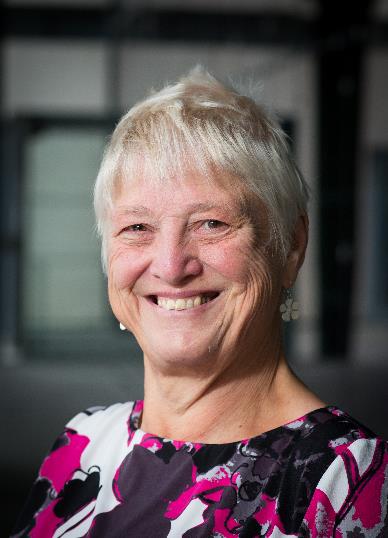 References and further reading 1
Beetham, H. (2010) Active learning in Technology-Rich Contexts, in Beetham, H. and Sharpe, R. Rethinking Pedagogy for a Digital age: designing for 21st Century learning, Abingdon: Routledge.
Brown, S. (2014) Learning, Teaching and Assessment in Higher Education: Global perspectives, Basingstoke Palgrave Macmillan
Carroll, J. and Ryan, J. (2005) Teaching International students: improving learning for all, London: Routledge SEDA series.
Chung, M. and Ingleby, R. (2011) ‘Challenges in supervising Chinse research students’ in Ryan, J. ed., China's Higher Education reform and internationalisation. Taylor & Francis.
Flint, N. R. and Johnson, B. (2011) Towards fairer university assessment: addressing the concerns of students, London: Routledge.
References and further reading 2
Grace, S. and Gravestock, P. (2009) Inclusion and Diversity: meeting the needs of all students. Key guides for effective teaching in Higher Education, Abingdon: Routledge.
Gu, Q. (2011) ‘Managing change and transition’ in Ryan, J. ed., China's Higher Education reform and internationalisation. Taylor & Francis.
Humfrey, C. (1999) Managing International students Open University Press, Buckingham.
Hunt, L. and Chalmers, D. (eds) (2012) University Teaching in Focus: a learner-centred approach, Melbourne: ACER press and Abingdon: Routledge.
Jones, E. and Brown, S. (Eds) (2008) Internationalising Higher Education, London: Routledge.
References and further reading 3
Jones, E. and Killick, D. (2007) Internationalisation of the curriculum, in Jones, E. and Brown, S. (Eds.) (2008) Internationalising Higher Education, Abingdon: Routledge.
Leask, B. (2007) Diversity on campus-an institutional approach: A case study from Australia (Doctoral dissertation, European Association for International Education (EAIE)). 
McNamara, D. and Harris, R. (1997) Overseas students in Higher Education: issues in teaching and learning, London: Routledge. 
O’Neill, G. (2017) National Forum Authentic Assessment in Irish Higher Education. Dublin.
OECD (1999) in Hunt, D. and Chalmers, L. (eds) (2012) University Teaching in Focus: a learning-centred approach, Australia: ACER Press, and London: Routledge.
References and further reading 4
OECD (2014) Testing student and university performance globally: OECD’s AHELO http://www.oecd.org/edu/skills-beyond-school/testingstudentanduniversityperformancegloballyoecdsahelo.htm
Ryan, J. (2000) A Guide to Teaching International Students, Oxford: Oxford Centre for Staff and Learning Development.
Trowler, P., Saunders, M. and Bamber, V. (eds.), (2012) Tribes and territories in the 21st century: Rethinking the significance of disciplines in higher education. London: Routledge. 
Wisker, G. (2001) Good practice working with international students, Birmingham: SEDA paper 110, the Staff and Educational Development Association.